The Asset Allocation of Sustainable Real Estate: A Chance for a Green Contribution?
Analysing Sustainable Real Estate within the Context of a Mean-Variance Model
Peter Geiger | Marcelo Cajias | Sven Bienert
Agenda
What about Sustainable Real Estate
All Good things are three…
How to define Sustainable Real Estate
Method as usual, Data usual or unusual…
The Role of Sustainable Real Estate
The Contribution
What about Sustainable Real Estate
Sustainable Investing (SI) and Social Responsible Investing (SRI)

Recognition of growing footprint…

	
Four general reasons to invest in Sustainable Assets 






Sustainable Real Estate growing topic over the last five years
 
However: Mainly corporate level as well as property level in the research focus.


What about  Sustainable Real Estate Investment…?
Risk Control
Tail Wind Effects
Early Mover Advantage
Securisation of Long Term Business Success
Long Term View on Natural Resources
[Speaker Notes: Developing Topic
-Corporate Level: Risk Return Profile
-Property Level: Rent & Price Premium

-SI/SRI/ESG:
While recognising its growing footprint, RI/ SI does not influence the
investment of institutional capital that much yet. This is a normal trend-line in that whenever there is new investment thinking and practice it takes a while to become mainstream. The RI/ SI industry though has the additional obstacle of confusing legal context to overcome. It follows that to establish their legitimate arguments, RI/SI strategies have to be taken beyond parity with traditional strategies and deliver a more compelling proposition both with respect to investment theory and the
application of theory to practice.

However: The real investment decisions influenced by SI / SRI or ESG still low 
Example: Pramerica (Open Fund)  to few liquidity
But: Takes time until normal-trend line in investment thinking and practice becoming meainstream

Example Pramerica: 
TMW beschließt Auflösung des Weltfonds
Der  Offene Immobilienpublikumfonds TMW Immobilien Weltfonds wird bis Ende Mai 2014 aufgelöst und abgewickelt. TMW Pramerica Property Investment begründet den Schritt mit mangelnder Liquidität angesichts der bereits vorliegenden Rückgabeankündigungen. Das Fondsmanagement geht davon aus, die Immobilien des netto rd. 730 Mio. Euro schweren Fonds zu angemessenen Bedingungen verkaufen zu können. Hierfür werden teilweise auch Bieterverfahren durchgeführt. Für Fondsobjekte, die unterhalb des Ende Mai 2011 ermittelten Verkehrswerts verkauft werden, verzichtet das Fondsmanagement auf eine Verkaufsvergütung. Der größte Teil der Fondsimmobilien liegt in Deutschland und Frankreich (jeweils ca. 20 % des Fondsvermögens), gefolgt von den Niederlanden (knapp 14 %). Künftig will TMW Pramerica vor allem das Geschäft mit deutschen Immobilienspezialfonds forcieren.]
All Good things are three…
Defining and Setting Sustainable Investments in a Real Estate Context!
What Role does Sustainable Real Estate play in a Mean-Variance Framework?
Contribution of Sustainable Real Estate to a Multi-Asset Portfolio?
[Speaker Notes: Purpose of the Paper!?

Literature from before:
VGL. Utz:
Not just the pure Maximization of the return is in the focus of the investors, moreover the Balance between Sustainbility and Max-Return!
Literature Review: 
Corporate Level
-Cajias, M. andBienert, S. -Does Sustainability Pay Off for European Listed Real Estate Companies? -The Dynamics between Risk and Provision of Responsible Information, Working Paper presented at the Pacific Rim Real Estate Society Conference 2011 (PRRES), Gold Coast –Australia, 2011.ÖkonometrischeMethode: GenerierungeinerdiskretenlatentenSustainability-Variable, um anschließendeinegeordnetelatenteRegression zuschätzen.
-McAllister, P., Cajias, M., Fuerst, F. andNanda, A. -Is ESG Commitment Linked to Investment Performance in the Real Estate Sector?, Working Paper, 2011.
-Cajias, M., Bienert, S., Fuerst, F. and Nanda, A. -The link between sustainable real estate and financial performance, Working Paper, 2011.
Property Level
Rent / Price Premium   all studies; look at the lecture
Modern Portfoliotheory nach Markowitz 1952
 4Vgl. beispielsweise Artzner u. a. (1999), Campbell u. a. (2001), Cass und Stiglitz (1970), Ciliberti u. a.(2007), Kaut u. a. (2007), Lee (1977), Pearson (2002) und Roy (1952).
CAPM
5Vgl. Lintner (1965), Mossin (1966) und Sharpe (1964).
Sustainable Investing

Richardson 2009, Wheelan 2008, Woods and Urwin 2010, Roger Urwin 2010, Luc Renneboog Jenke ter Horst Chendi Zhang 2007]
How to define Sustainable Real Estate
“Development that meets the needs of the present without compromising the ability of future generations to meet their own needs” (Brundtland)

“Triple Bottom Line”



Dow Jones Sustainability Index Sector Real Estate
 Basis to identify international sustainable real estate companies
 DJSI developed together with SAM a Corporate Sustainability Assessment
Real Estate 
a Major Role
Corporate Sustainability Assessment
Criteria Definition:
General
Industry Specific
Sources of Information: 
Questionnaire, Company Documents, Media&Stkh.,
Contact with Companies
Corporate Sustainability Score
Source: DJSI
[Speaker Notes: Vergleiche DJSI Guide Book- Page 9]
Ausblenden
Criteria DJSI – Corporate Sustainability Assessment (Notiz) 
Ausblenden
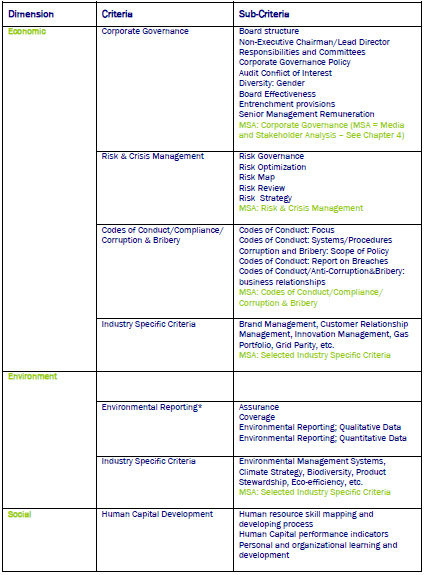 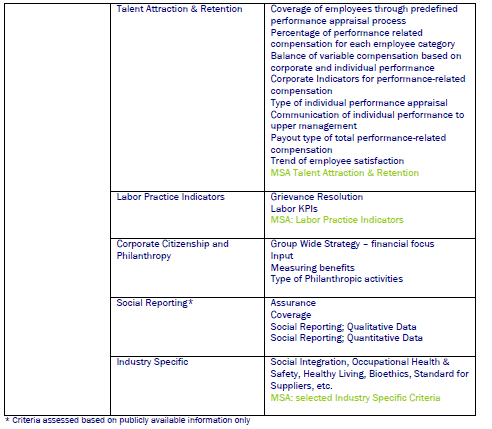 Characteristics of SRE

Real Estate Companies Weighting within the Index

Market Capitalisation of the Companies

Industry Exposure

Geographical Exposure

SRE Possbile Contribution to institutional investors
How to define Sustainable Real Estate
Corporate Sustainability Monitoring

Impact Evaluation

Quality of Crisis Managament

Index Design Committee
Critical Issues
Media & Stakeholder Anaylsis
Remaining or Excluding Company
Source: DJSI
[Speaker Notes: Vergleiche DJSI Guide Book- Page 9]
How to define Sustainable Real Estate
Dow Jones Sustainability Index Sector Real Estate in 2010
Real Estate Sector Distribution
Country Distribution
[Speaker Notes: Liste mit Constituents eingefügt]
How to define Sustainable Real Estate
Dow Jones Sustainability Index Sector Real Estate – 2004 until 2010
μ  - σ Diagramm

Sustainable Real Estateequally weighted in accordance to the MarketCap

But: Varying amount of Constituents
2004
2010
Method as usual, Data usual or unusual…
Methodology
 Using a Mean – Variance Model 
Timeframe
 2004 until 2010 ; Monthly Total Returns; 84 Observations
 Sub Sample 1: Jan 2004 until Jun 2007  and  Sub Sample 2: Jul 2007 until Dec 2010 ( Bull & Bear )
Focus on UK Market
Opportunity Set
Method as usual, Data usual or unusual…
2004
2010
Method as usual, Data usual or unusual…
[Speaker Notes: Mean
Apart from Cash
SRE highest Return of all other asset classes
High Return-higher Risk  However compared to Public and Direct Real Estate less risky!!!!!!

Correlation Matrix
High Correlation with Equity]
Method as usual, Data usual or unusual…
Up Market
Down Market
[Speaker Notes: Up Market
Highest Return of all Assets(apart from Cash)
High Return high risk
Less Risky < Direct RE
High Correlation with Public RE  Less with Equity

RE component within  Higher Correlation with Direct RE than Equity does

Down Market:
Highest Return of all (apart from Cash)
Less risky than Public and Direct RE]
The Role of Sustainable Real Estate
Sample 2004 until 2010
[Speaker Notes: Cash constraint to 5%]
The Role of Sustainable Real Estate
Up-Market : Jan.2004 until Jun. 2007
The Role of Sustainable Real Estate
Down-Market: Jul. 2007 until Dec. 2010
[Speaker Notes: Sehr interessant!!!!!!!!! Im Vergleich zu Public im ganzen Sample]
The Role of Sustainable Real Estate
Sample: 2004 until 2010
The Role of Sustainable Real Estate
Up-Market : Jan.2004 until Jun. 2007
The Role of Sustainable Real Estate
Down-Market : Jul.2007 until Dec. 2010
Contribution
Sustainable Real Estate Risk- Return attributes unique compared to Direct and Public Real Estate
Higher Return by less Risk
Question: Is it a own Asset Class…?
Major Role within a Multi-Asset- Portfolio in view of its characteristics.
Sustainable Real Estate represented in basically all Portfolios.
Positive Effect on the other Real Estate Asset Class in a MVP.

The comparison shows that Sustainable Real Estate has to be integrated!
Chance for a Green Sustainable Contribution in a Mean-Variance Framework:
				 What gets measured, gets done“
[Speaker Notes: Increases the re allocation]
Thank you!Any Questions or Commentaries?